GCSE English literature
Revision tips and advice for gcse english literature
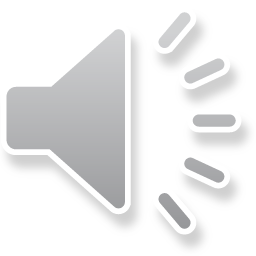 English literature: paper one
Two sections
Shakespeare
19th century novel.
Consider how key characters, themes and ideas are conveyed in the two texts.
Create a bank of quotations that help illustrate ideas about key characters, themes and ideas. 
Revise key extracts and consider HOW these characters, themes and ideas are conveyed: what methods do the writers use? What effects do these have? How are these similar or different in other parts of the texts?
WHY has the writer conveyed these ideas in the manner they have? How have contexts shaped these ideas?
What – How – why?
4 marks available for your quality of written communication for the Shakespeare question.
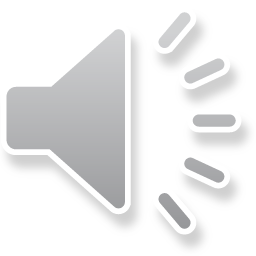 English literature: paper two
Section A: Modern texts (An inspector calls or animal farm)
Consider how key characters, themes and ideas are conveyed in the text.
Create a bank of quotations that help illustrate ideas about key characters, themes and ideas. 
consider HOW these characters, themes and ideas are conveyed: what methods do the writers use? What effects do these have? How are these similar or different in other parts of the texts?
WHY has the writer conveyed these ideas in the manner they have?
What – How – why?
4 marks available for your quality of written communication.
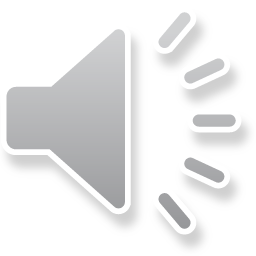 English literature: paper TWO
Section B: Anthology Poetry
Ensure that you know the 15 poems as well as you can – use online resources and revision guides if you are unsure. 
Aim to learn key quotations from each poem: think about the comments you could make about each of the quotations identified. 
Make links between the poems: how are they similar/different in the way that they convey ideas about power and conflict, or Love and relationships?
What are the poets conveying?
How are they conveying it? 
Why are they conveying these ideas in this manner?
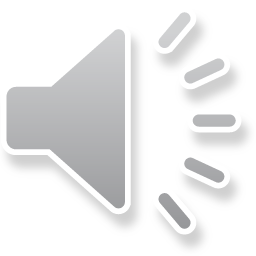 English literature: paper two
Section C: Unseen Poetry
For the first unseen poem, ensure your comments answer the question.
How has the poet used language to convey specific ideas?
How has the poet used form to convey specific ideas?
How do these ideas progress/change as the poem develops? 
Aim to make 3 – 4 points in your answer: explain why you think as you do in as much detail as you can. 
Focus on what you can and do understand, rather than worrying about what you are not sure about.
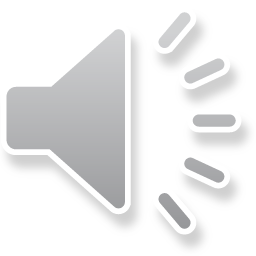 English literature: paper two
The unseen comparison question needs you to focus on methods and techniques that poets use and comment on the effects that these have.
You can discuss similar or different techniques and explain the effects these have on the reader.
Whilst it is for ‘only’ 8 marks, a good response could be the difference between the overall bands you achieve.
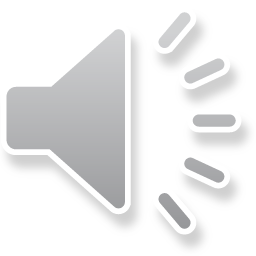 Final advice
Planning a response first: develop a line of argument before you start writing. 
The value of close analysis: say a lot about a little.
Offer interpretations: firstly… also… furthermore…
Reference methods a writer uses and explain the effect that these have. 
Consider the contexts of the texts and their ‘why’.
Learning key and transferable quotations will help illustrate your ideas.
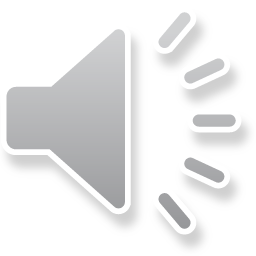 Finally
Practising your exam technique is revision. 

Practise responses in timed conditions. 

Submit work to your teachers for feedback. 

Good luck!
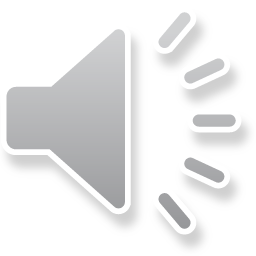